Задание 24 Егэ через разбивку на слова
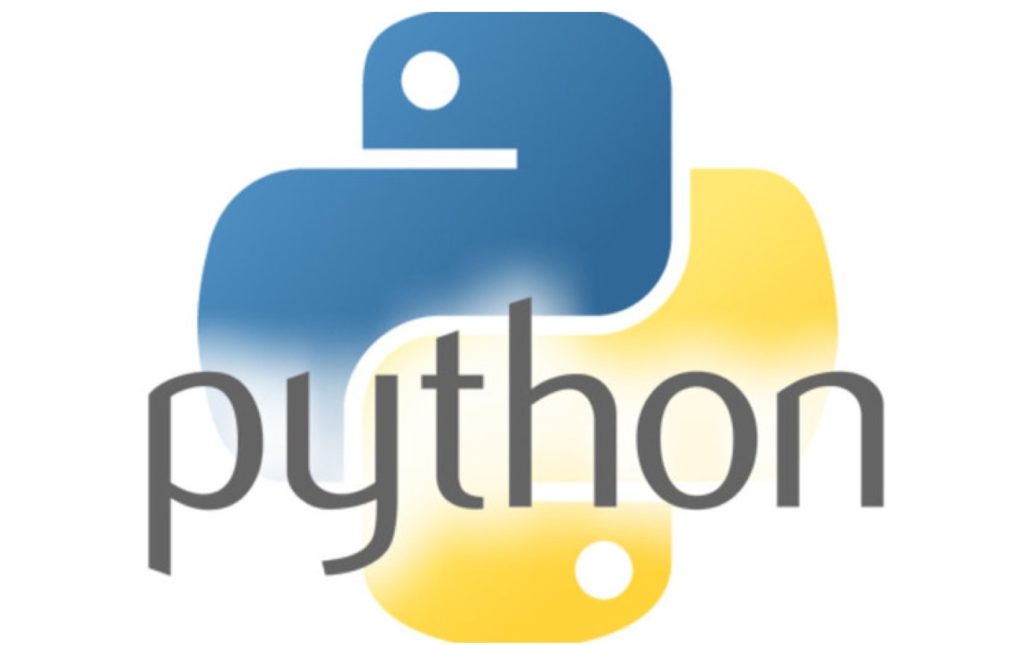 Задача 1 на строки
Текстовый файл состоит из символов С, Е и F. Определите максимальное количество идущих подряд последовательностей символов CFE или FCE в прилагаемом файле. Искомая подпоследовательность должна состоять только из троек CFE, или только из троек FCE, или только из троек CFE или FCE в произвольном порядке их следования.
Решение:
f = open("пример 1.txt") # откроем файл
s = f.readline().strip() # считаем строку из файла
s = s.replace("CFE","*") # заменим искомые группы на *
s = s.replace("FCE","*") # заменим искомые группы на *
s = s.replace("F"," ") # заменим оставшиеся символы на пробел
s = s.replace("C"," ") # заменим оставшиеся символы на пробел
s = s.replace("E"," ") # заменим оставшиеся символы на пробел
a = s.split() # разделим строку по пробелам
for i in range(len(a)):
    a[i] = len(a[i]) # запишем длину каждого набора звездочек
print(max(a)) # найдем максимум
f.close()
Задача 1 на строки
Текстовый файл состоит из символов С, Е и F. Определите максимальное количество идущих подряд последовательностей символов CFE или FCE в прилагаемом файле. Искомая подпоследовательность должна состоять только из троек CFE, или только из троек FCE, или только из троек CFE или FCE в произвольном порядке их следования.
Решение 2:
# считаем строку из файла
s = open("пример 1.txt").readline()
# выполним все замены 
s = s.replace("CFE","*").replace("FCE","*")\
.replace("F"," ").replace("C"," ").replace("E"," ")
# найдем максимальную длину подряд идущих звездочек
print(max(len(c) for c in s.split()))
f.close() # закроем файл
Задача 2 на строки
Текстовый файл состоит из цифр 1, 2, 3, 4 и 5. Определите максимальное количество идущих подряд пар символов вида: чётная цифра + нечётная цифра в прилагаемом файле. 
Решение:
f = open("пример 2.txt") # откроем файл
s = f.readline() # считаем строку из файла
s = s.replace("3","1") # заменим нечетные числа на 1
s = s.replace("5","1") # заменим нечетные числа на 1
s = s.replace("4","2") # заменим четные числа на 2
s = s.replace("21","*") # заменим искомую комбинацию на *
s = s.replace("1"," ") # заменим оставшиеся символы на пробел
s = s.replace("2"," ") # заменим оставшиеся символы на пробел
a = s.split() # разделим строку по пробелам
for i in range(len(a)):
    a[i] = len(a[i]) # запишем длину каждого набора звездочек
print(max(a)) # найдем максимум
f.close()
Задача 2 на строки
Текстовый файл состоит из цифр 1, 2, 3, 4 и 5. Определите максимальное количество идущих подряд пар символов вида: чётная цифра + нечётная цифра в прилагаемом файле. 
Решение 2:
s = open("пример 2.txt").readline()
s = s.replace("3","1").replace("5","1")\
.replace("4","2“).replace("21","*")\
.replace("1"," ").replace("2"," ")
print(max(len(c) for c in s.split()))
f.close()
Задача 3 на строки
Текстовый файл состоит из заглавных букв латинского алфавита. Определите максимальное количество подряд идущих символов, среди которых нет сочетания DD, но есть сочетание FE. 
Решение:
f = open("пример 3.txt") # откроем файл 
s = f.readline() # считаем строку из файла 
s = s.replace("DD","D D") # выполним замену 
m = 0 # искомое макс количество
a = s.split() # разделим строку по пробелам 
for i in  range(len(a)): # идём по массиву строк без DD
    if "FE" in  a[i] and len(a[i]) > m:
        m = len(a[i])
print(m) # выводим ответ
f.close()
Задача 4 на строки
Текстовый файл содержит строку из заглавных латинских букв. Определите количество подстрок длиной не менее 20 символов, которые начинаются буквой A, заканчиваются буквой B и не содержат других букв A и B, кроме первой и последней.
Решение:
f = open("пример 4.txt") # откроем файл 
s = f.readline() # считаем строку из файла
s = s.replace("A"," A") # заменим "A" на " A"
s = s.replace("B","B ") # заменим "B" на "B "
a = s.split() # разделим строку по пробелам
k = 0 # искомое количество 
for i in  range(len(a)): # пройдем по массиву слов, проверим условия
    if a[i][0] =="A" and a[i][-1] =="B" and len(a[i]) >= 20:
        k += 1
print(k) # выведем ответ
f.close() # закроем файл
Задача 5 на строки
Текстовый файл содержит строку из заглавных латинских букв и точек. Определите максимальное количество идущих подряд символов, среди которых не более одной точки.
Решение:
f = open("пример 5.txt") # откроем файл 
s = f.readline() # считаем строку из файла
a = s.split(".") # разбиваем слова по точке
m = 0 # максимальная длина
for i in  range(len(a)-1): # идем по массиву
    if len(a[i]) + len(a[i+1])> m :
        m = len(a[i]) + len(a[i+1])
print(m+1)  # не забываем про точку между ними
f.close() # закроем файл
Задача 6 на строки
Текстовый файл состоит из десятичных цифр. Найдите максимальную длину последовательности, которая состоит из цифр одинаковой четности. 
Решение:
f = open("пример 6.txt")
s = f.readline() # считаем строку из файла
s = s.replace("3","1").replace("5","1") # заменим нечетные на 1
s = s.replace("7","1").replace("9","1") # заменим нечетные на 1
s = s.replace("0","2").replace("4","2") # заменим четные на 2
S = s.replace("6","2").replace("8","2") # заменим четные на 2
s = s.replace("12","1 2") # разделим пробелом числа разной четности
s = s.replace("21","2 1") # разделим пробелом числа разной четности
a = s.split() # разделим по пробелам
m = 0
for i in  range(len(a)): 
    if len(a[i]) > m :
        m = len(a[i])
print(m)
Спасибо за внимание!